Libérer son Identité en Christ pour lancer les enfants dans leur destinée
Célia Merle
Intro
Image de Felicia sur Freepic
I – Je suis comme mon Père
1. J’agit comme je vois Dieu agir
2. Je vois tous au travers de Son amour
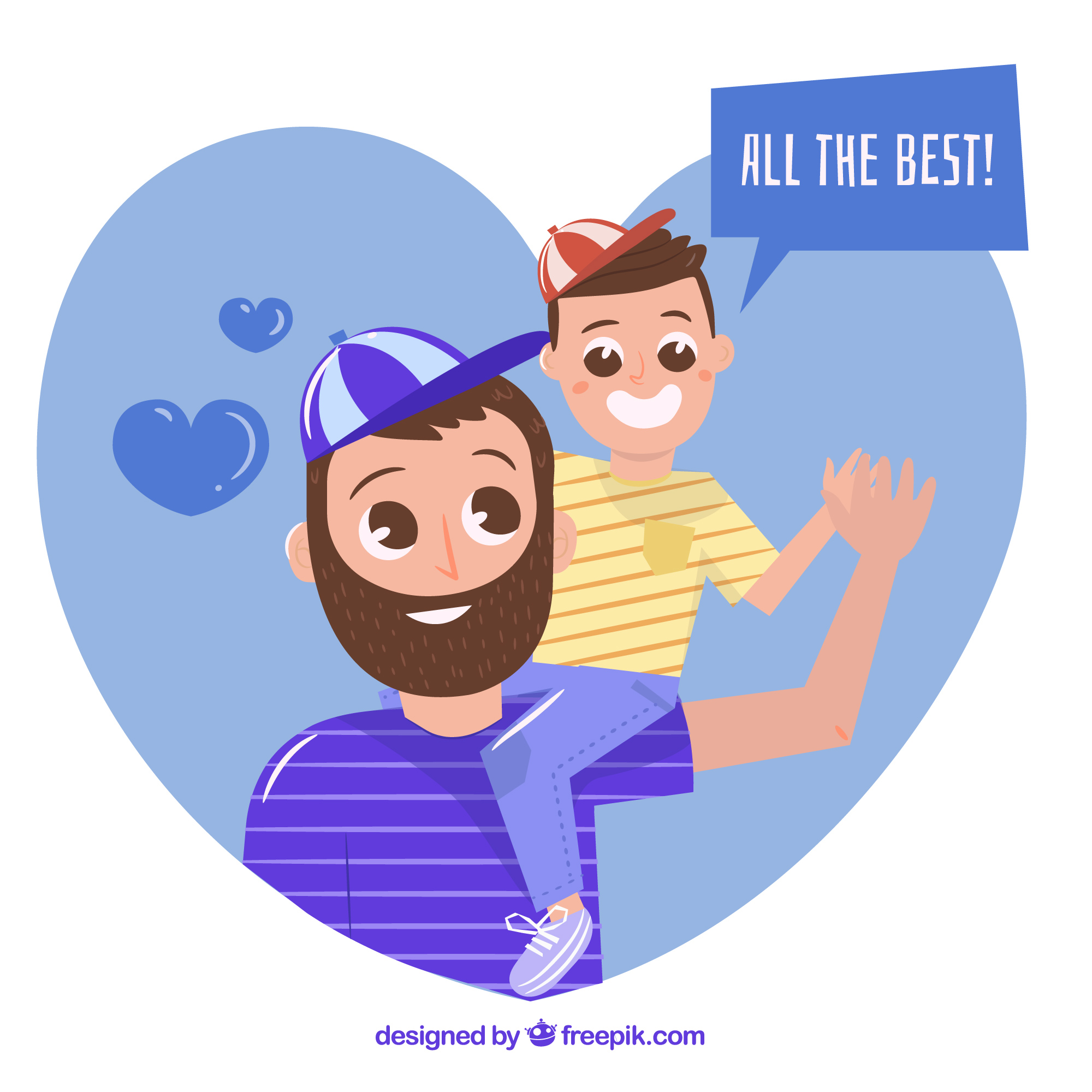 I - Je suis comme mon Père
3. Je suis unis à Dieu

		- Caché en Lui (la boite) Colossiens 3:3
		- En nous et nous en lui (poupées) Galates 2:20
		- Nous sommes attachés (la main) Jean 15:4
		- Toujours avec nous (notre ombre) Mathieu 28:20

Activation : La main, Romain 8 : 37-39
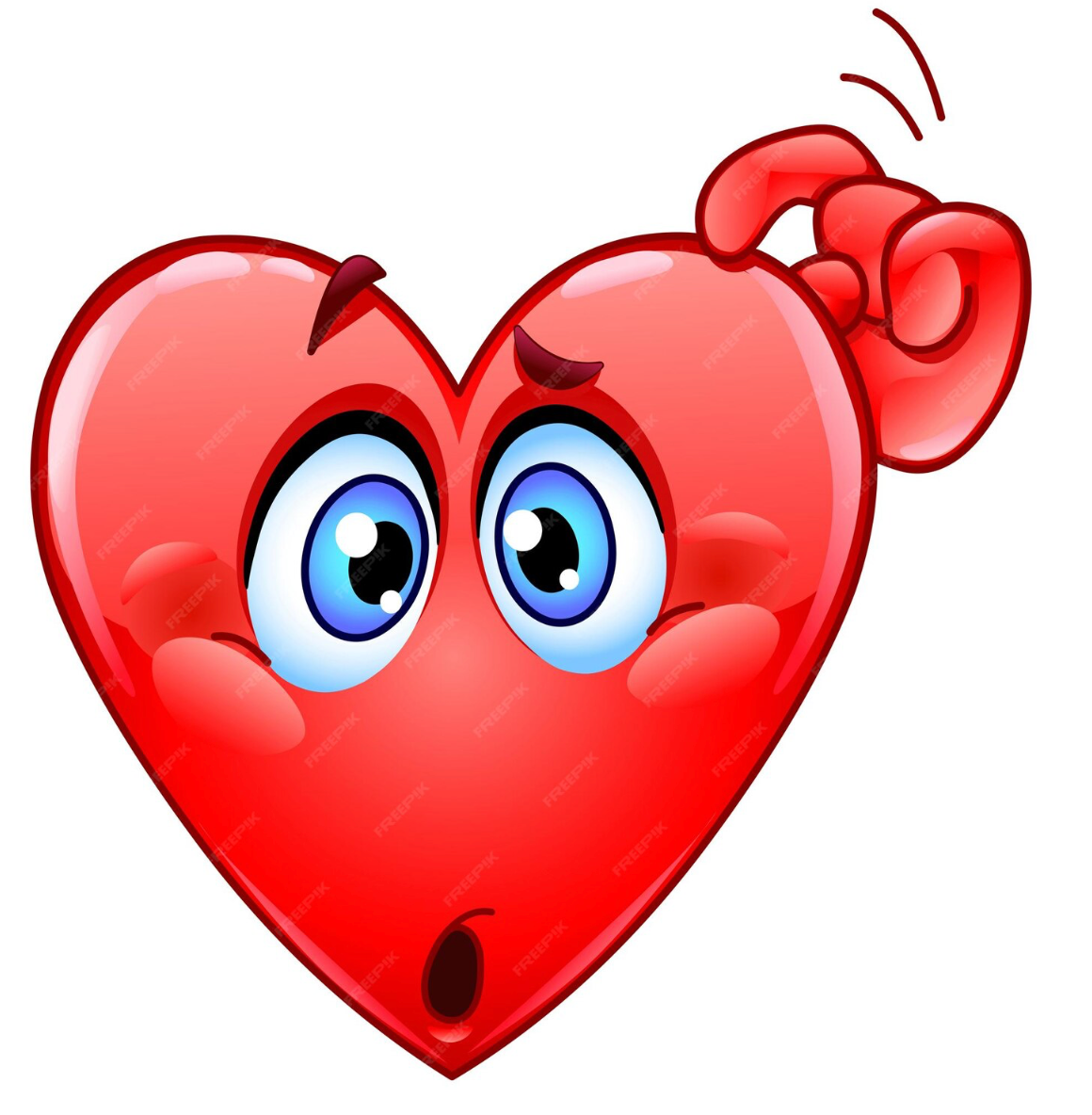 I – Je suis comme mon Père
5. Je vois avec les yeux de mon cœur

Activation


6. Je crois donc j’agit
I – Je suis comme mon Père
8. J’ai l’autorité de mon Père, comme Ambassadeurs du Royaume.
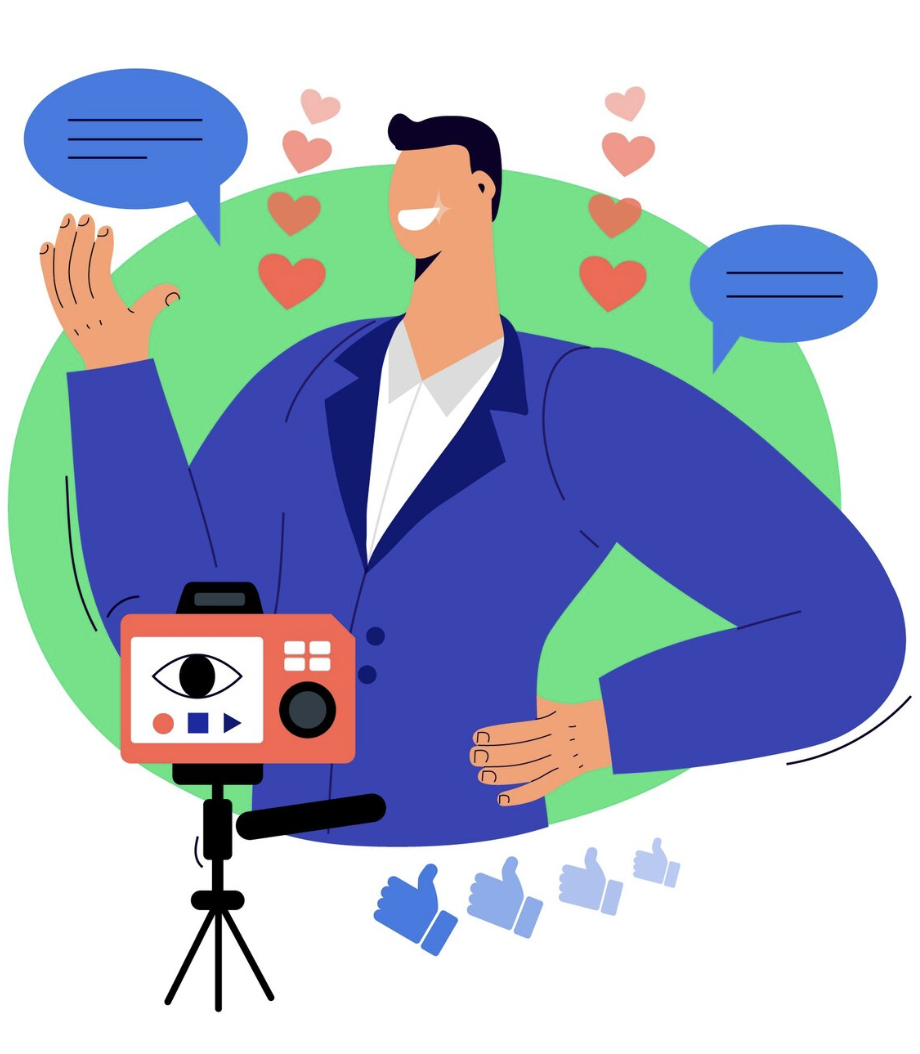 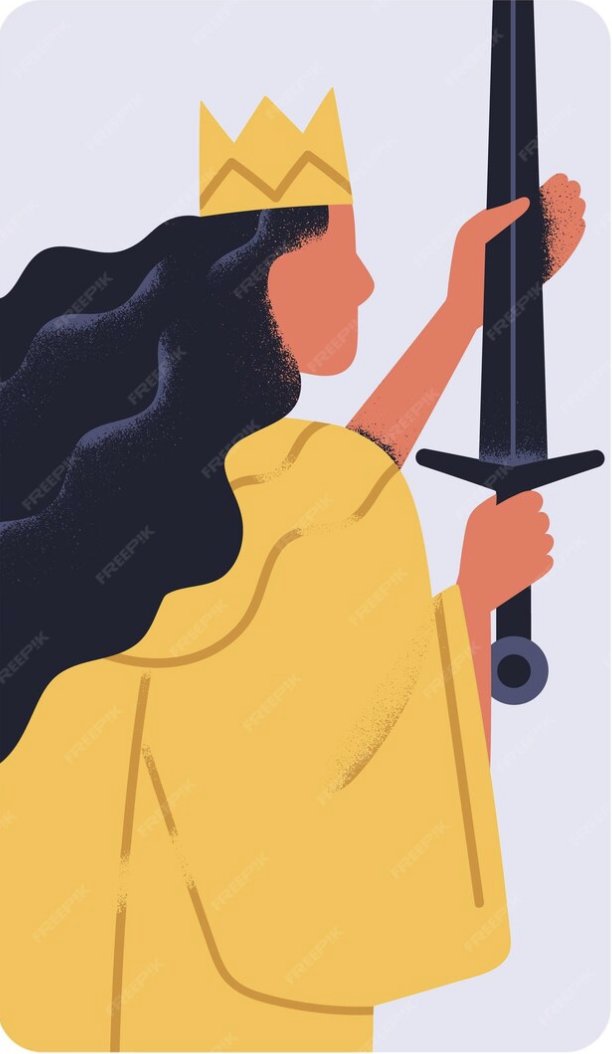 Activation
II – Connaitre qui Dieu est
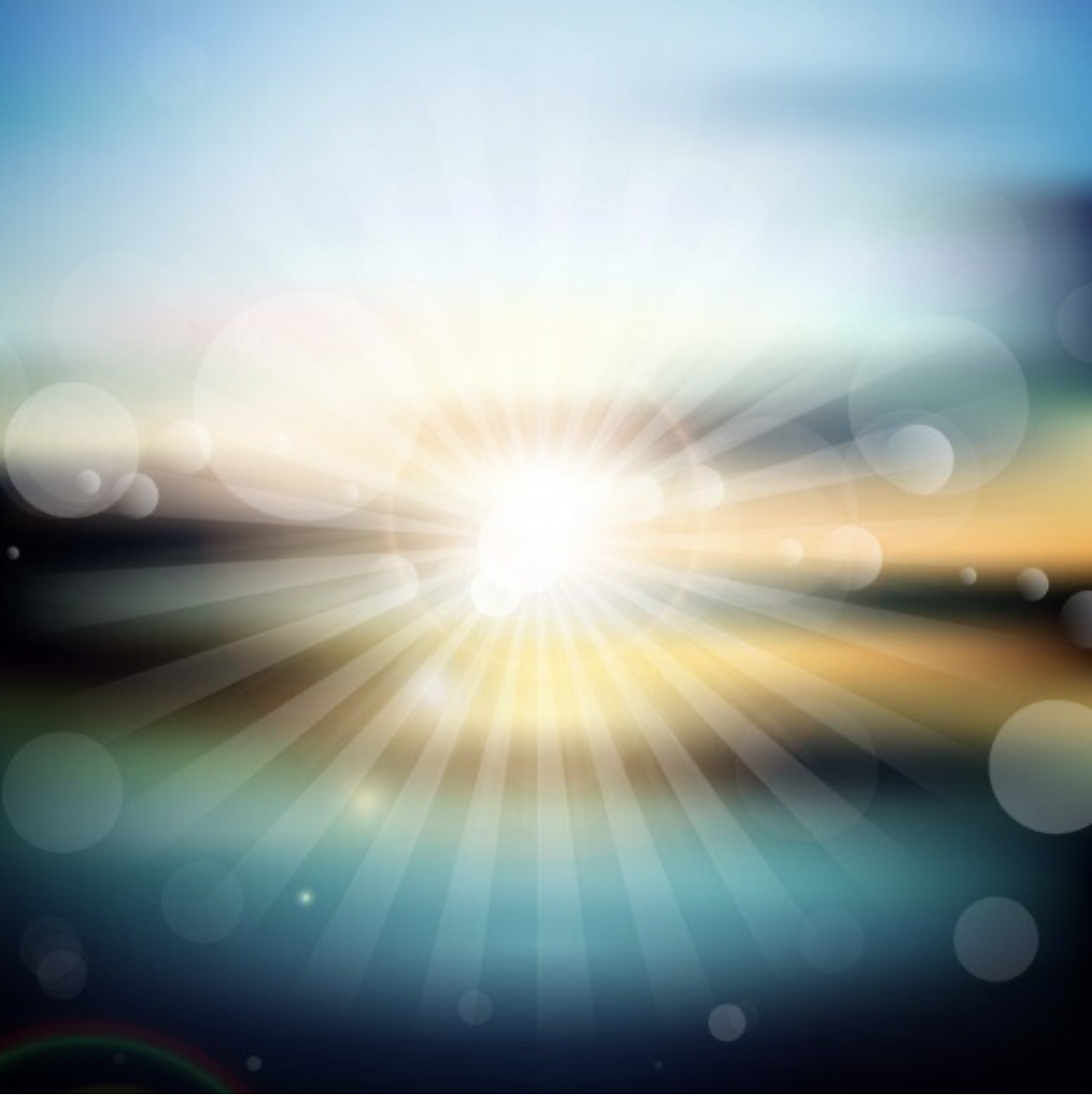 II – Comment connaitre qui Dieu est
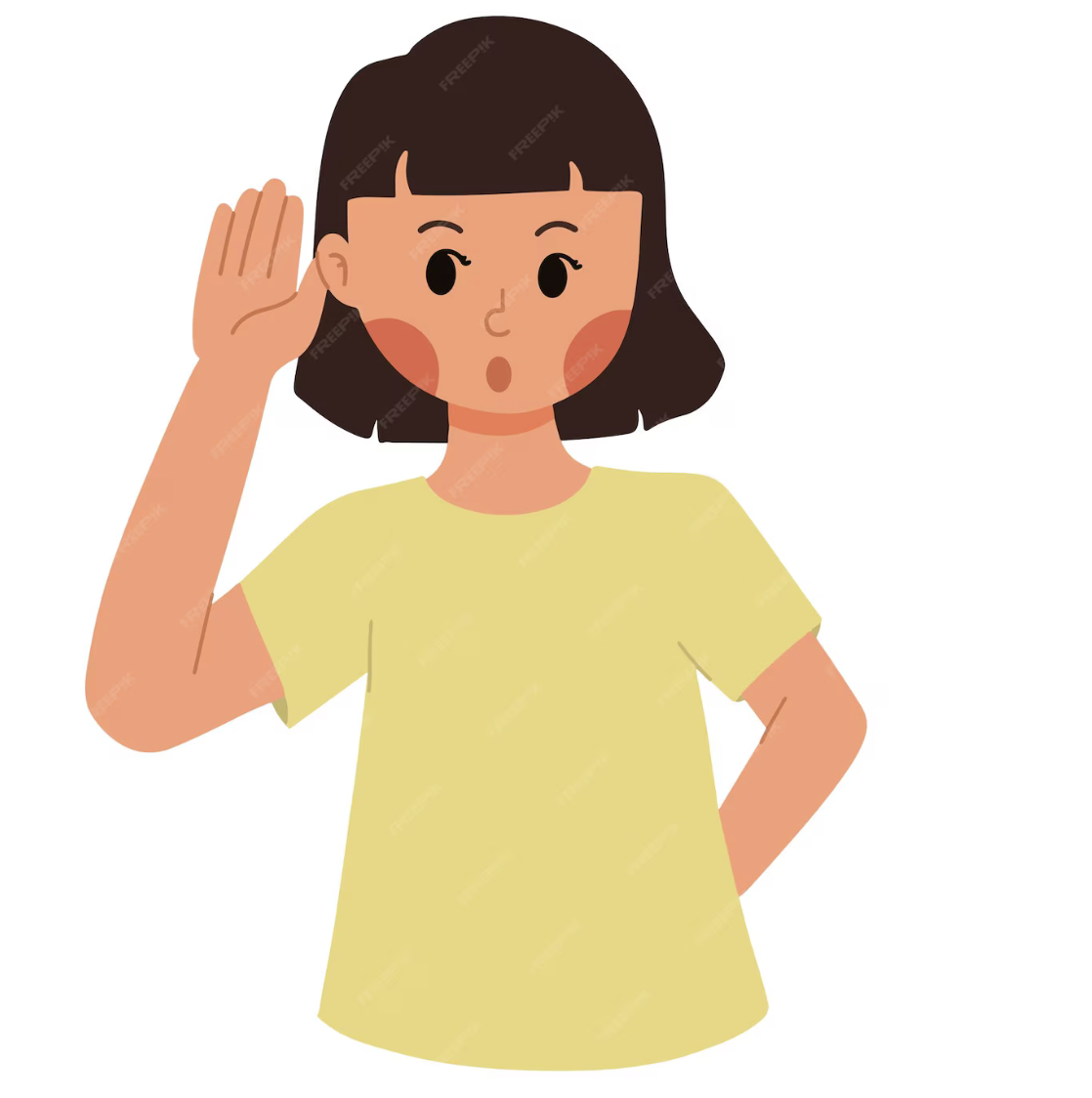 1. Approfondir notre foi par ce qu’on entend

2. Grandir dans la foi par la méditation – Activation

3. les Proclamations – Activation
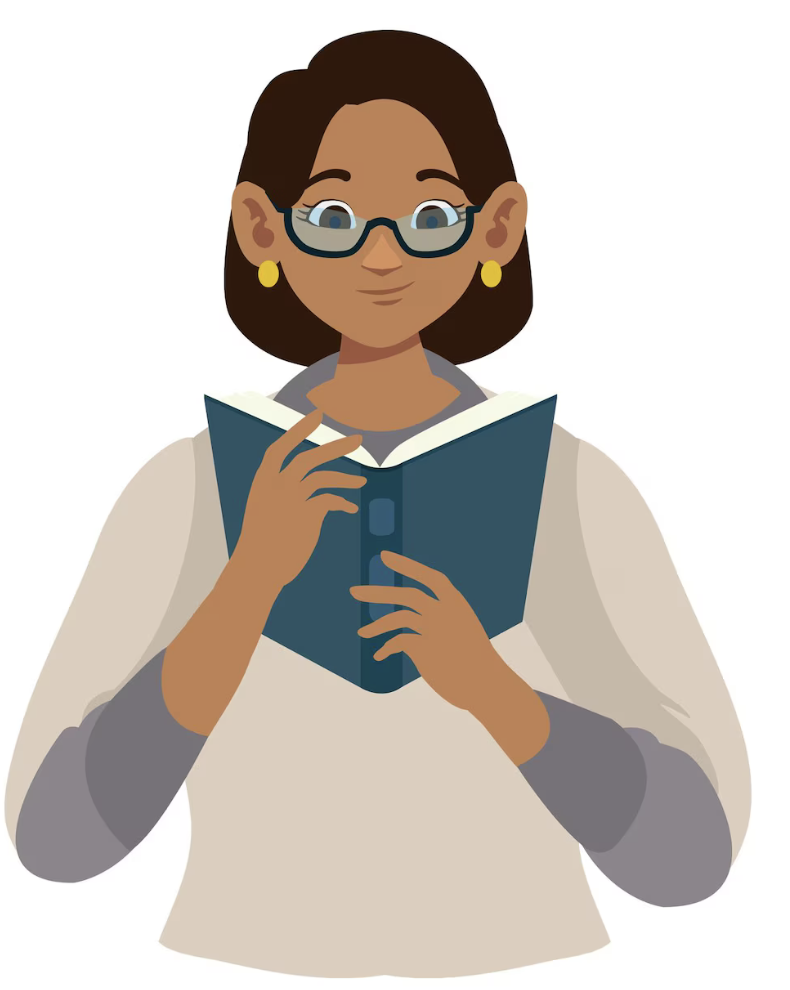 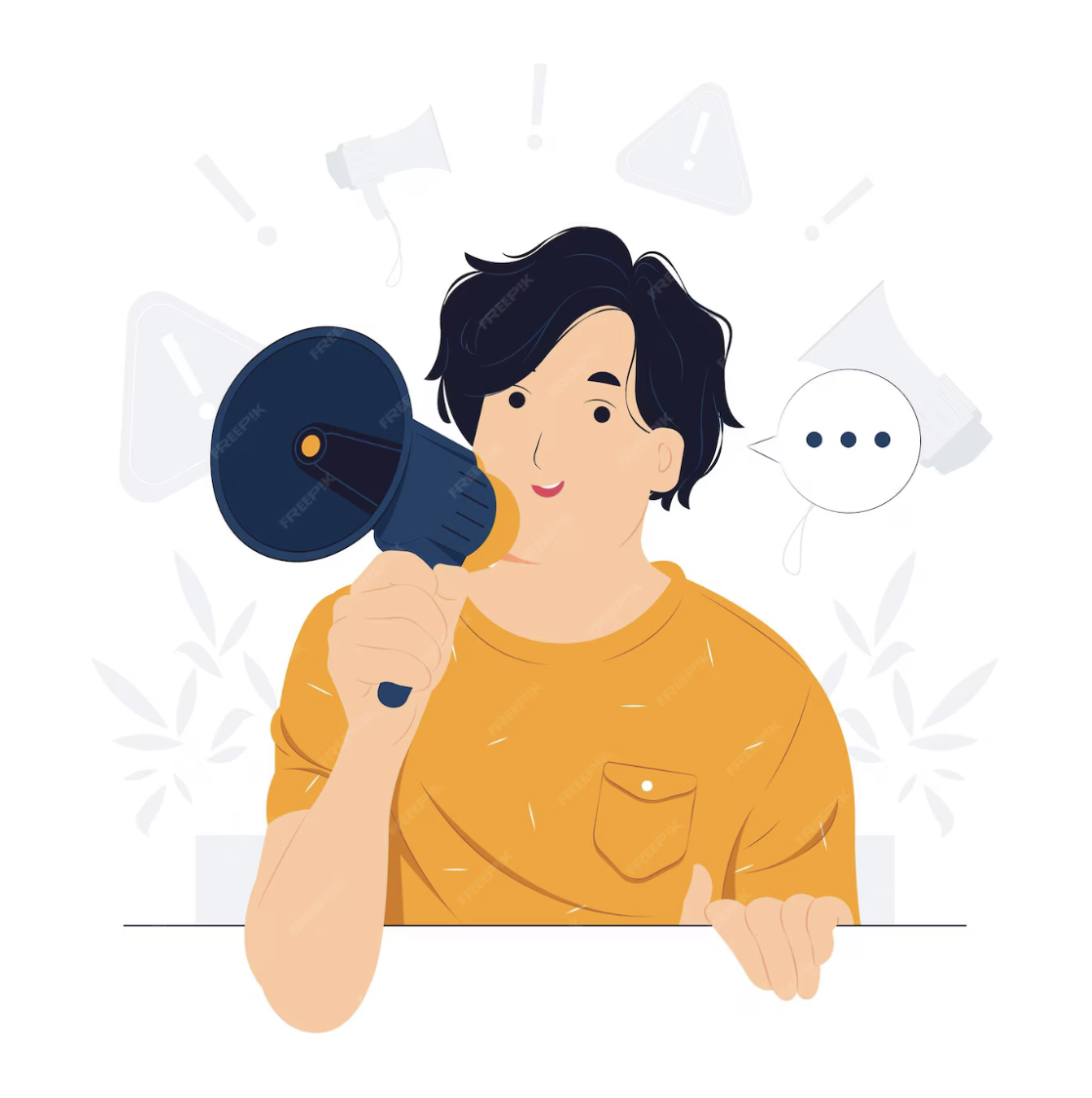 « Je suis la fille/le fils, bien aimé(e) de Dieu,

 je suis parfait(e) à ses yeux
 
et il m’appelle à faire venir 

son royaume sur terre »
II – Comment connaitre qui Dieu est
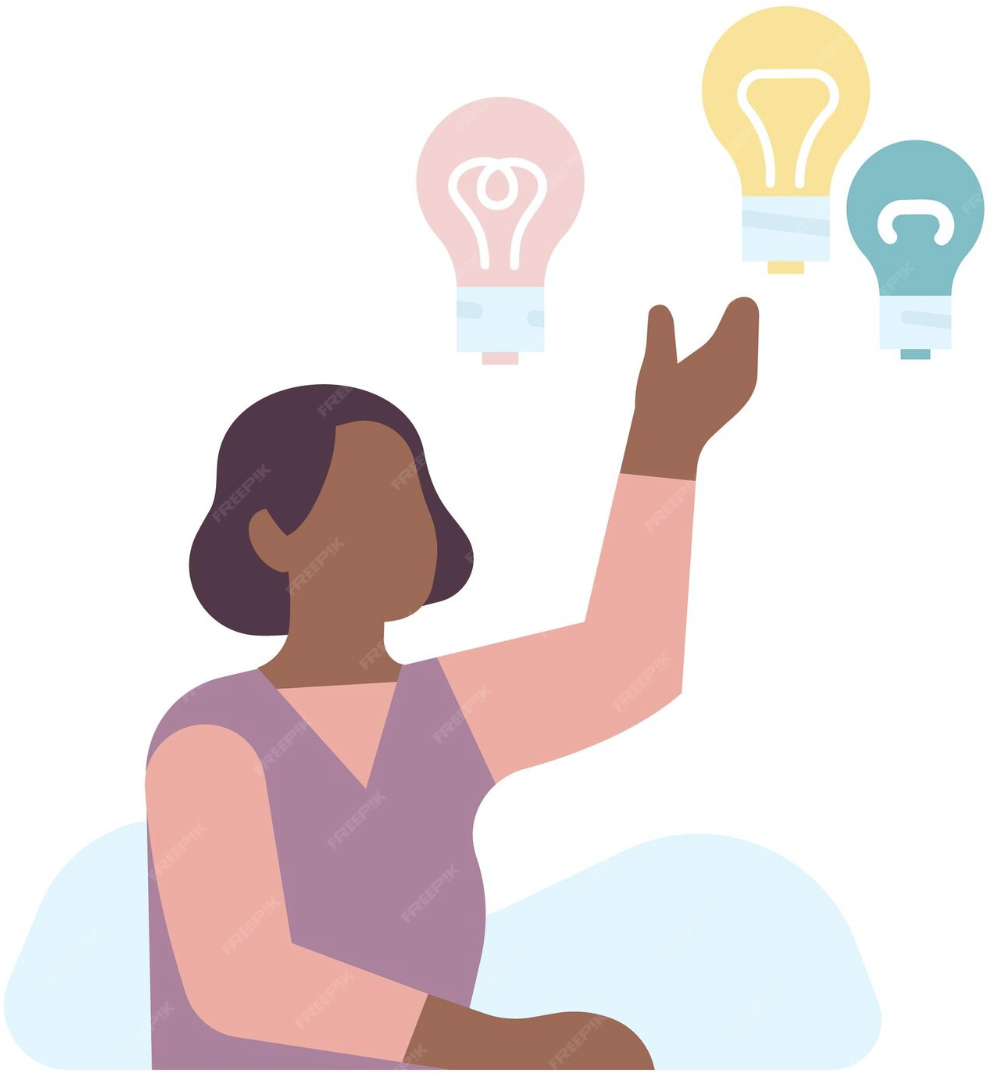 4. Voir ou sont son points fort et nos points faibles et y travailler. 
Activation




5. Reconnaitre la voix de Dieu
	Activation
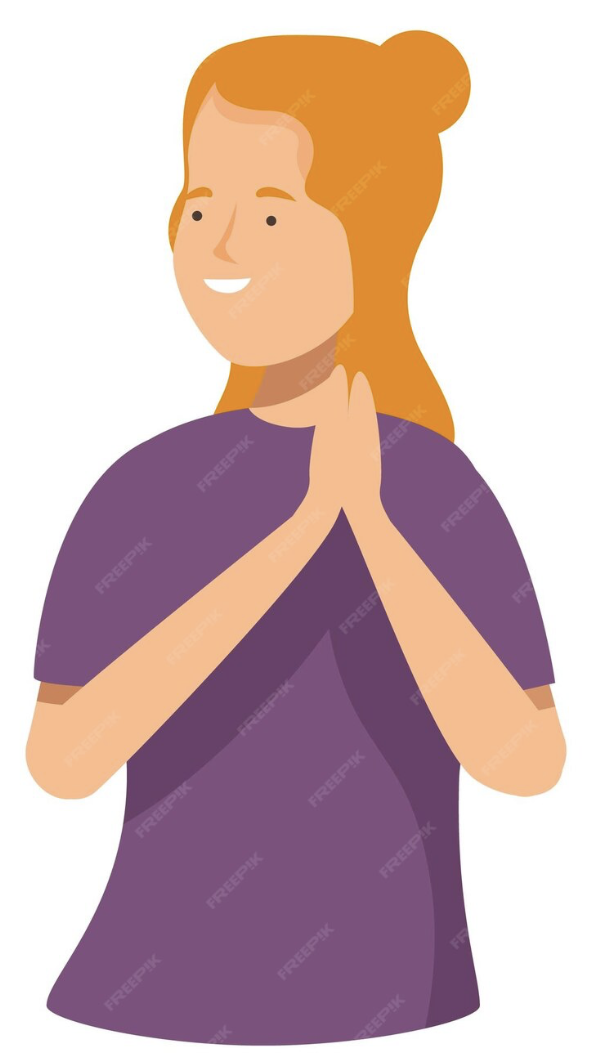 II – Comment connaitre qui Dieu est
6. Avoir la bonne position		Activation





7. Mettre en pratique				Activation
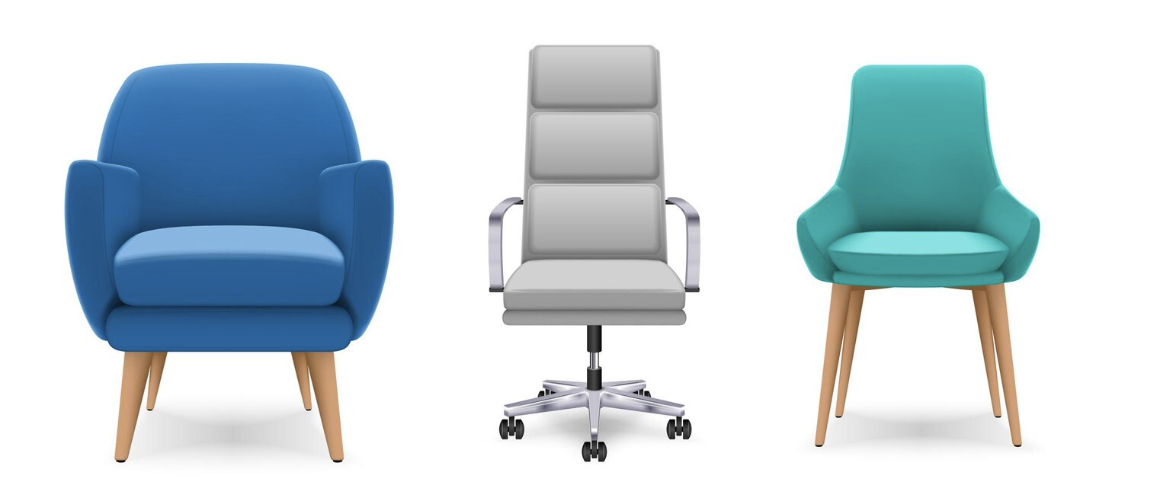 Conclusion
Temps de questions :
Libérer son identité en Christpour lancer les enfants dans leur destinée
Temps en petits groupes :

Partager un point qui nous a interpellé
Partager un point sur lequel on veut travailler pour changer notre croyance
Prier pour chacun.